Использование возможностей информационно-коммуникационной платформы Сферум для организации цифрового пространства гимназии.
Косяченко Ирина Федоровна 
учитель физики и информатики
МОУ «Микулинская гимназия» 
г.о.Лотошино Московской обл.
Цели проекта: - формирование и развитие цифровой инфраструктуры и цифровой экосистемы образования в МОУ «Микулинская гимназия»;- увеличение возможностей для личностной самореализации обучающихся.
Задачи:
создать коммуникационную площадку для обмена информацией и опытом между участниками проекта;
поддерживать систематическую совместную работу обучающихся и педагогов; 
предоставить всем участникам учебного процесса доступ к необходимым (обязательным и дополнительным) учебным и контрольным материалам; 
помочь всем заинтересованным лицам (родителям, администрации образовательной организации, привлекаемым экспертам, проверяющим и др.) отслеживать ход образовательного процесса; 
способствовать непрерывному профессиональному развитию педагогов и их постоянному взаимодействию.
Возможности Сферум Информационное сопровождение работы гимназии
1. Публикация расписания занятий для классов. 
2. Общешкольный новостной канал
3. Трансляция мероприятий
Организация онлайн общения
1. Публичные чаты 
доносят информацию адресно; 
позволяют организовать онлайн опросы или голосования 
2. Мессенджер 
способствует общению пользователей Сферум в формате  «1 к 1» или  «все cо всеми».
осуществляет обратную связь с родителями и администрацией. 
3. Онлайн звонки. Проведение методических совещаний,  родительских собраний, уроков, внеклассных мероприятий в онлайн или гибридном режиме
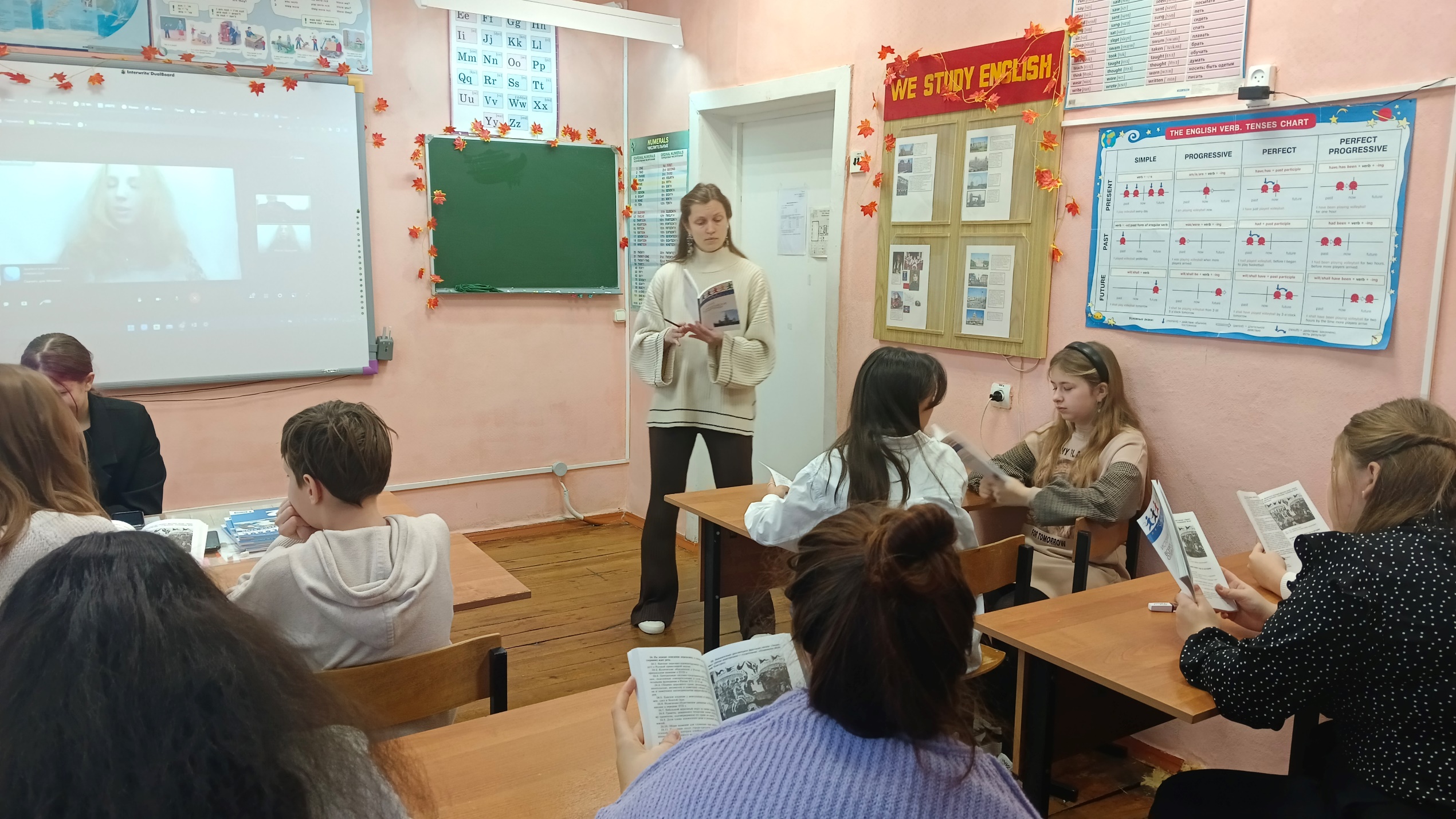 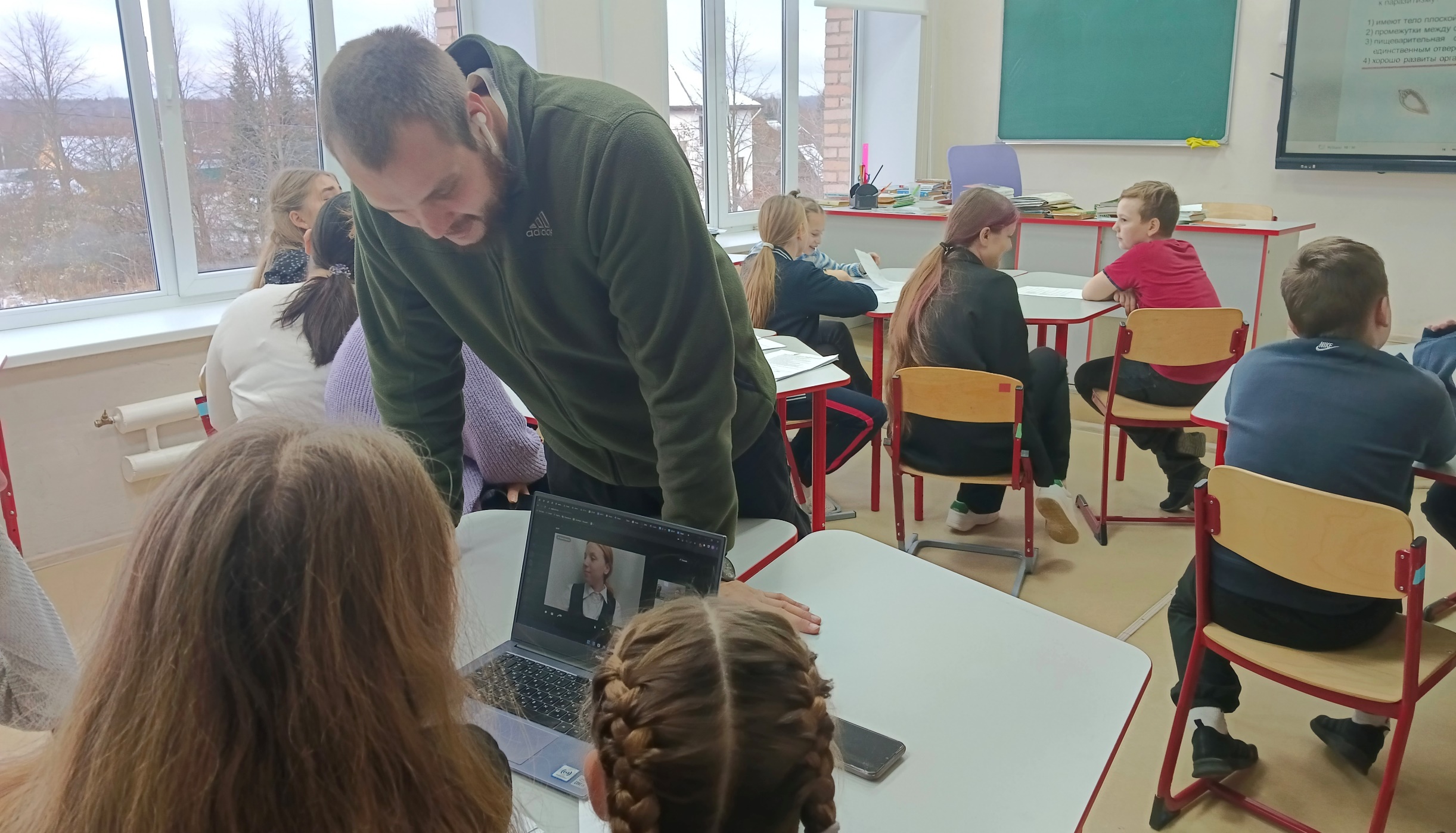 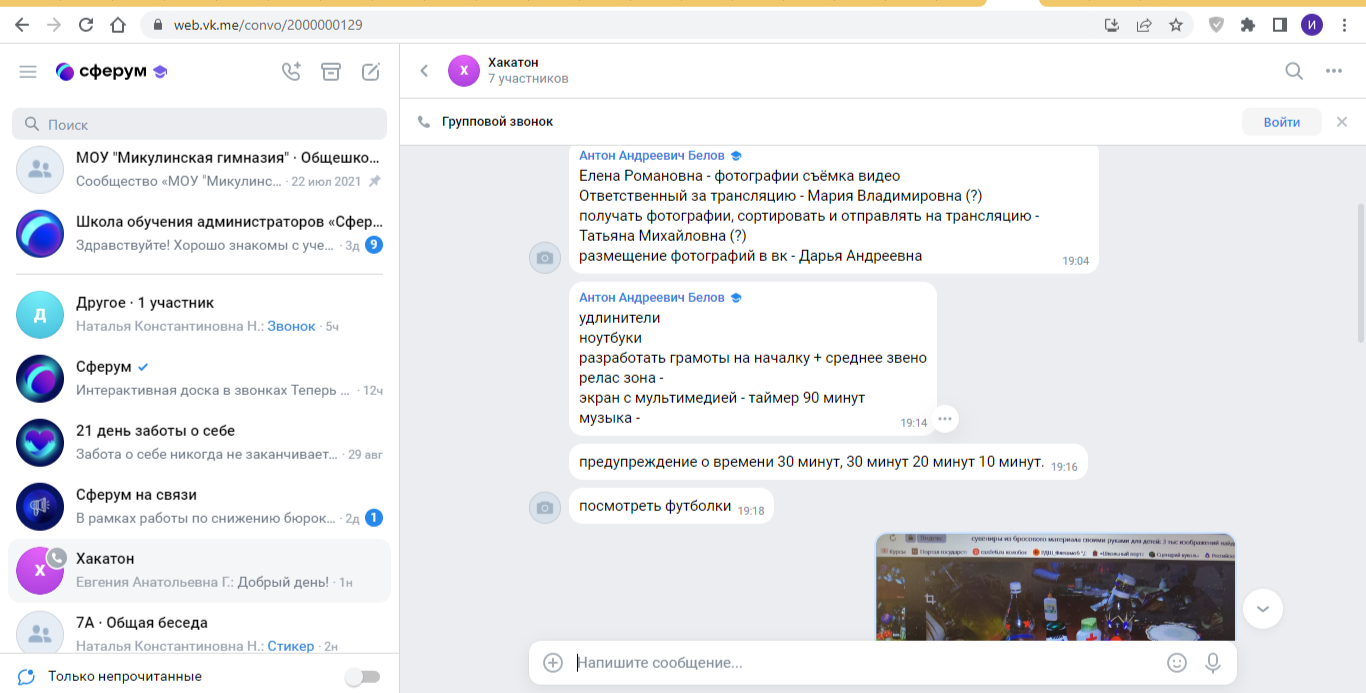 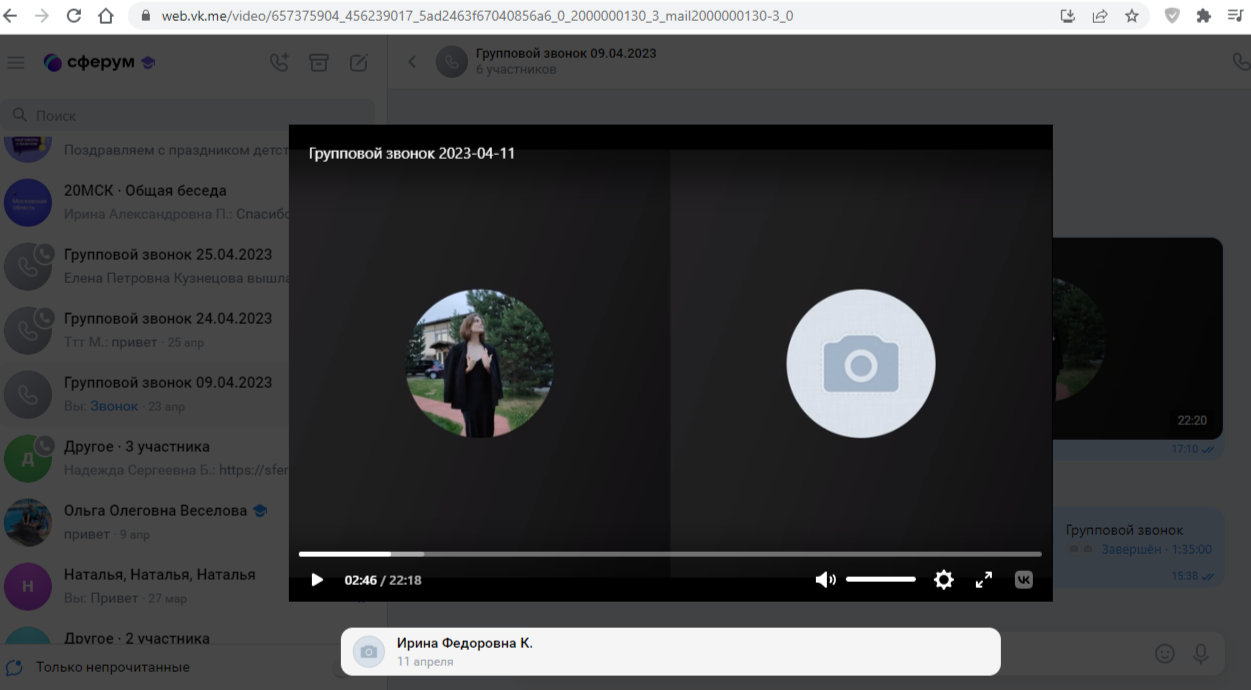 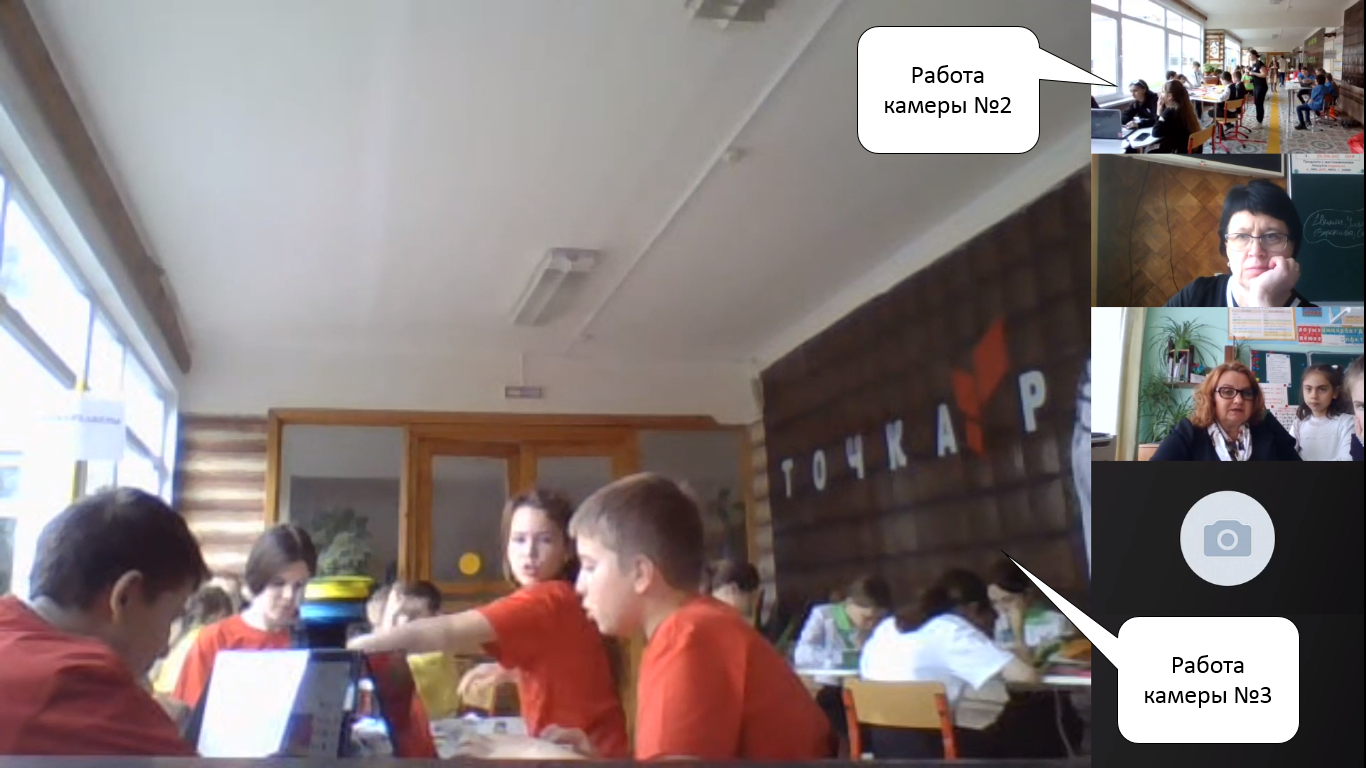 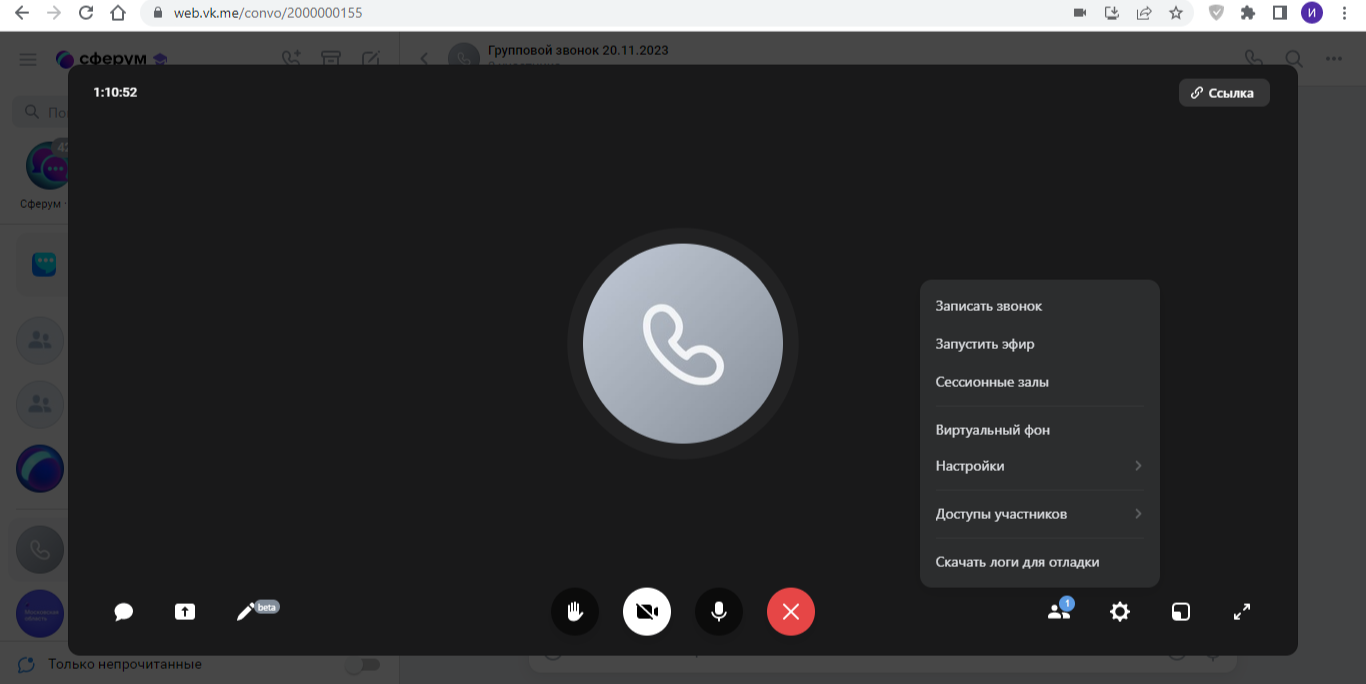 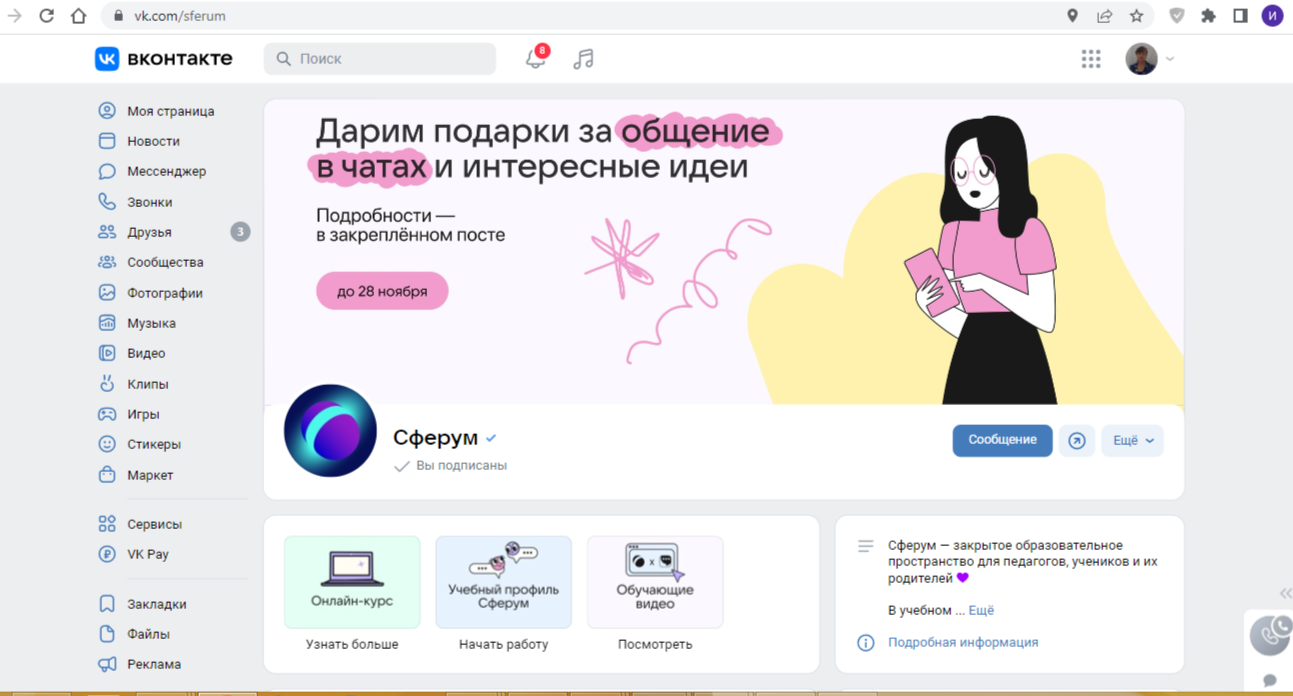 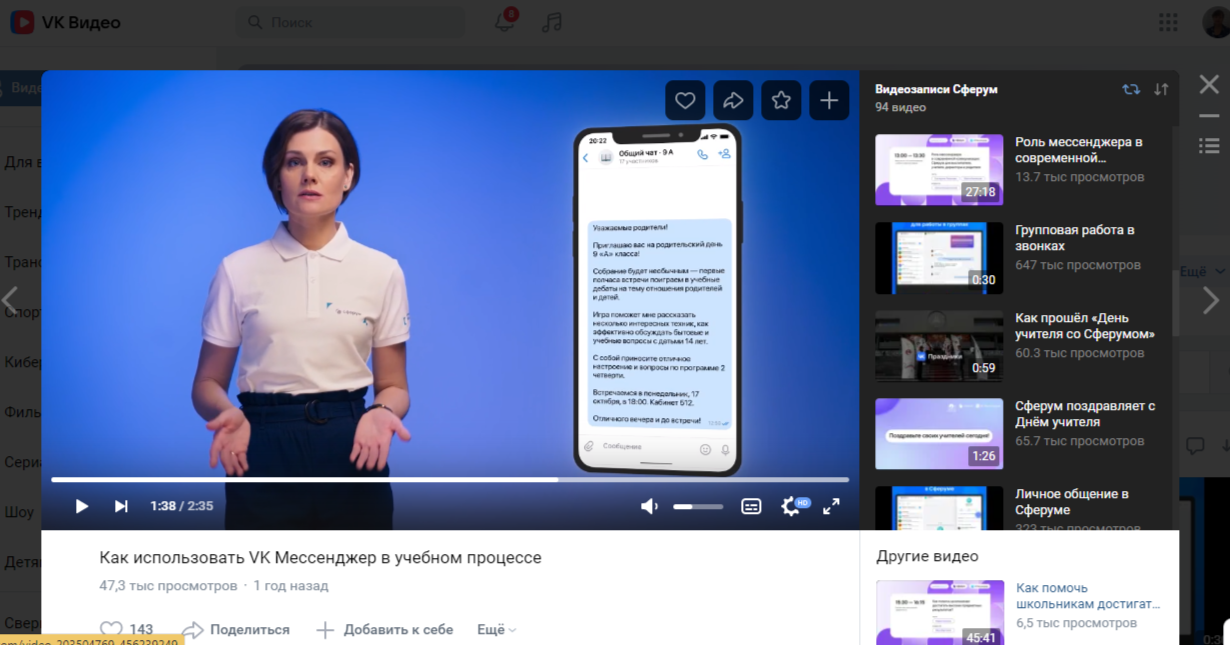